The Promise of Learning Progressions for Determining Pathways for Student Success
Jennifer L. Kobrin, Senior Research Scientist
Center for College & Career Success
Research & Innovation Network
Pearson
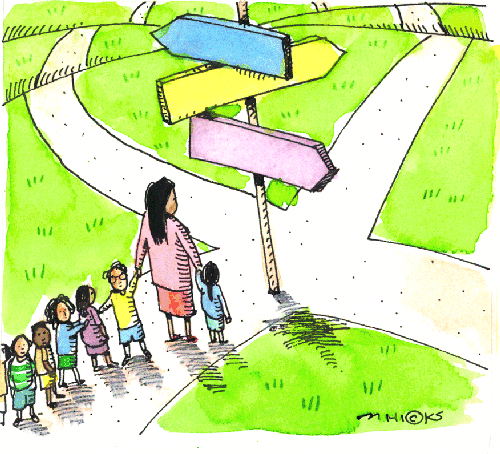 NERA Webinar
June 18, 2014
Center for College & Career Success Mission
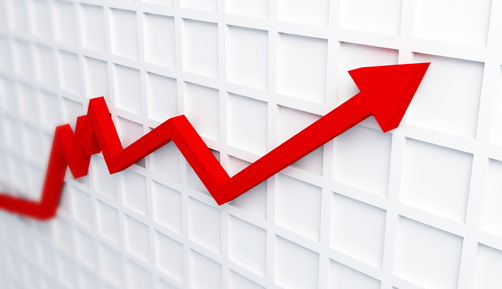 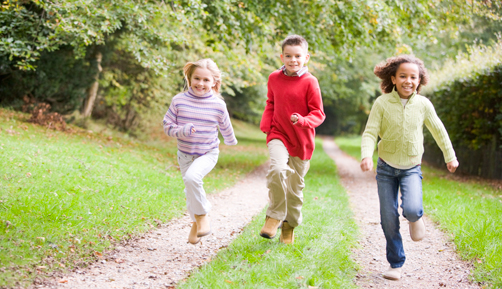 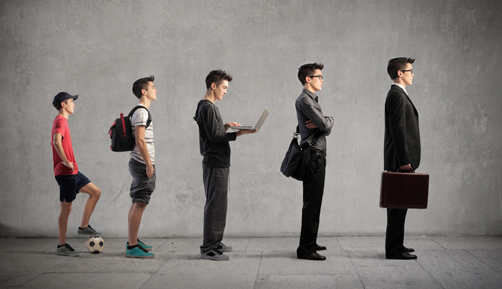 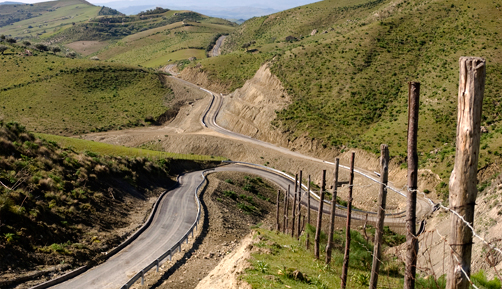 Webinar Survey Responses on Knowledge of Learning Progressions
Frequently Asked Questions About Learning Progressions
What are learning progressions and how do they relate to standards?
How do learning progressions impact assessment?
How can learning progressions be used to improve teaching and learning?
Today’s webinar
What are learning progressions?
Developing learning progressions
Collecting validity evidence
An example of a learning progression 
Use for assessment and instructional feedback
Challenges and future research directions
What are learning progressions?
Also called learning trajectories, progress maps or progress variables
Most common definition (National Research Council, 2007, p. 214):

Descriptions of the successively more sophisticated ways of thinking about a topic that can follow one another as children learn about and investigate a topic over a broad span of time.
A Few Details in the Definition
Qualitatively different ways of thinking about a topic, in contrast to a dichotomous (right/wrong) view.
Focus not only on correct ideas, but misconceptions.
Not developmentally inevitable, but depend on instruction.
Standards
Battista (2011)
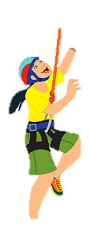 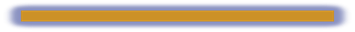 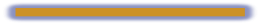 A student’s deviation from the path. This student needs hand- and foot-holds to continue to climb.
Hypothetical Learning Progression or Trajectory
Why are we interested in learning progressions?
They can offer a stronger basis for describing the interim goals that students should meet if they are to reach the Common Core standards (CPRE, 2011).
They can be used to guide development of assessments and instructional materials that can provide teachers with a clear map for how student knowledge and skills can develop.
How are learning progressions developed and what do they look like?
How are learning progressions developed?
Source: Heritage (2008)
What do Learning Progressions Look Like?
Messy Middle
Source: Anderson (2008)
Example: A learning progression on earth and the solar system
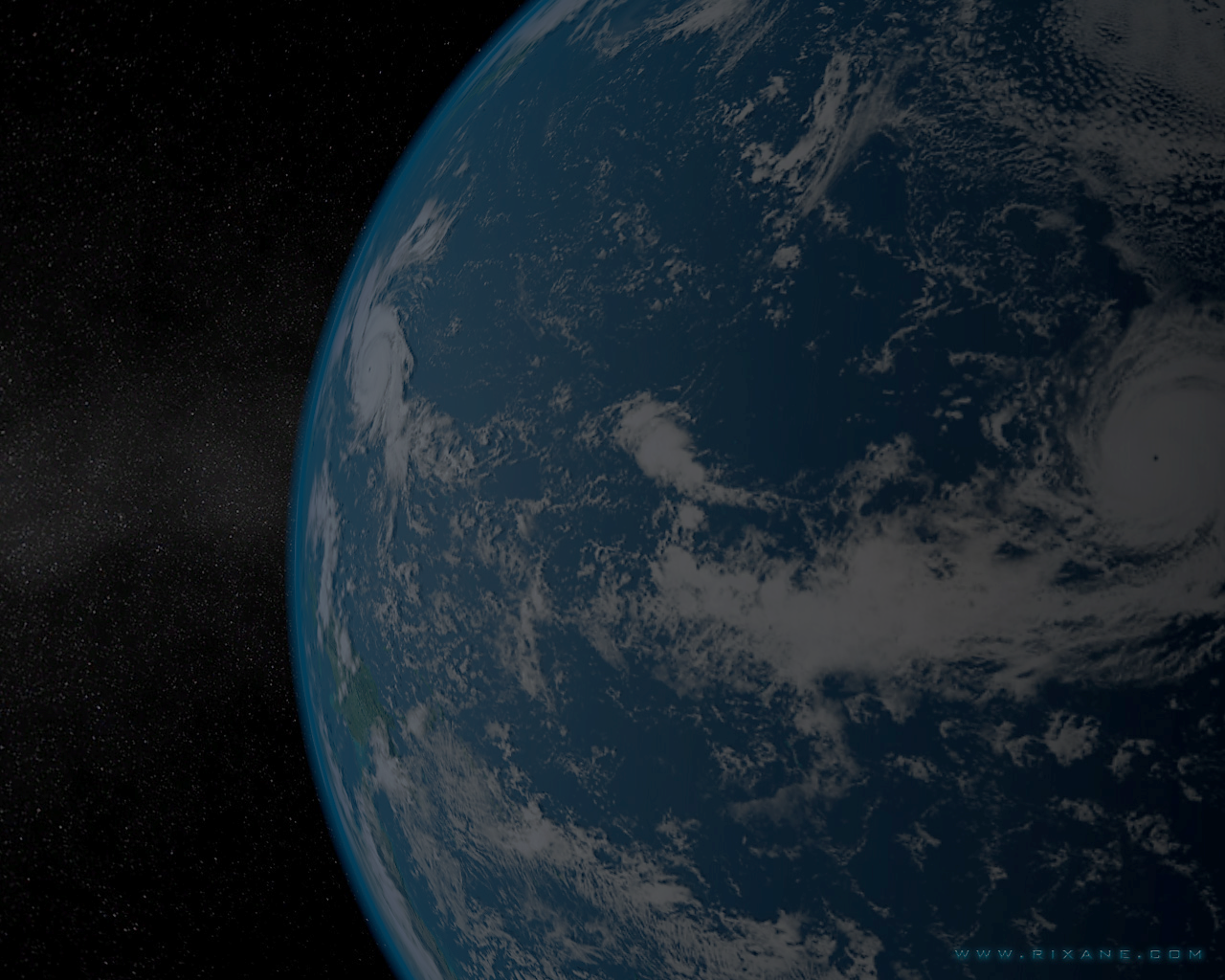 Learning Progression on Earth and the Solar System: LEVEL 1
Student does not recognize the systematic nature of the appearance of objects in the sky.
Students may not recognize that the Earth is spherical

COMMON ERRORS:
It gets dark at night because something covers the sun.
The phases of the moon are caused by clouds covering the moon.
The sun goes below the earth at night.
Source: Briggs, Alonzo, Schwab,  & Wilson, M. (2006).
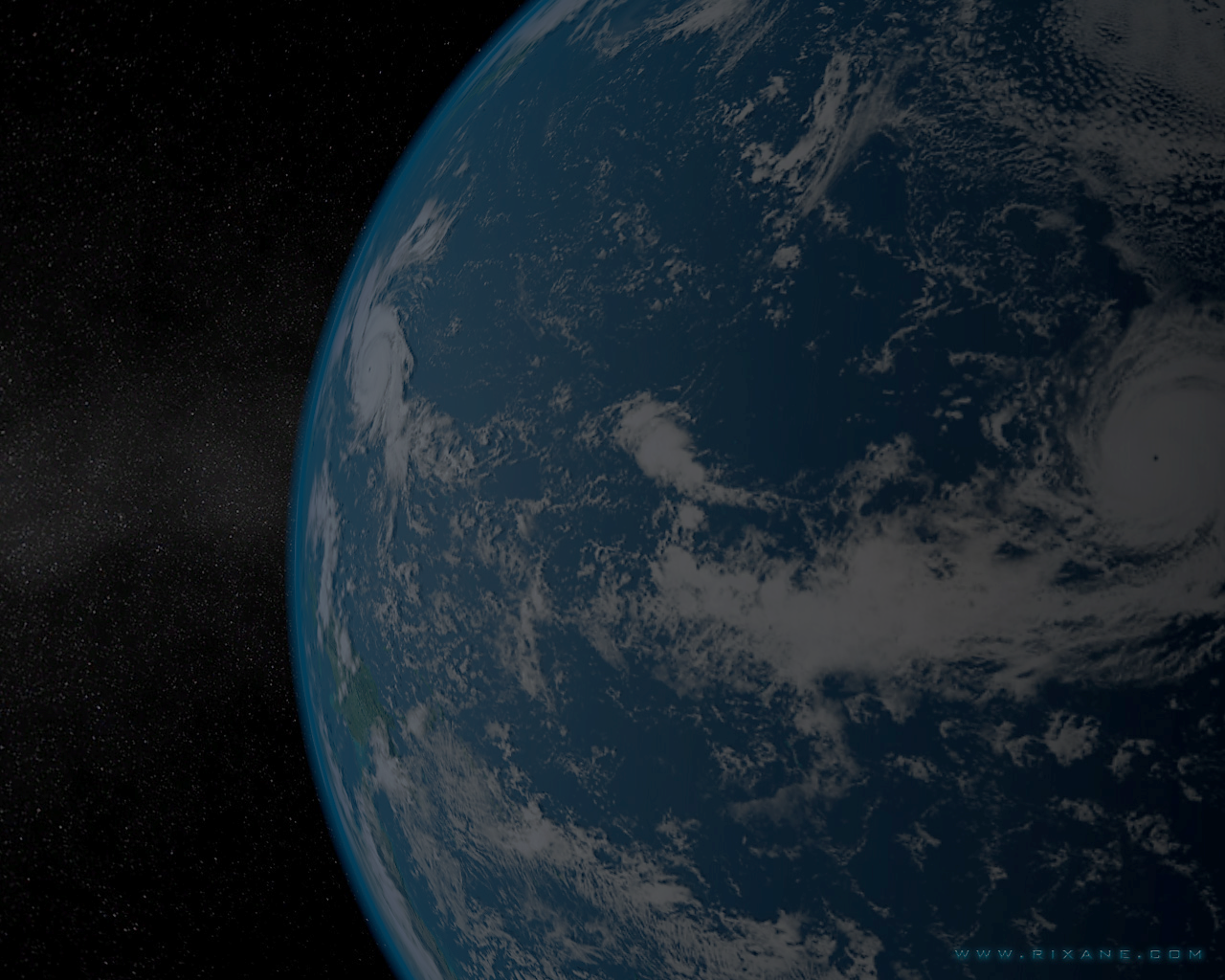 Learning Progression on Earth and the Solar System: LEVEL 2
Student recognizes that:
The sun appears to move across the sky every day
The observable shape of the moon changes every 28 days

COMMON ERRORS:
All motion in the sky is due to the Earth spinning on its axis
The sun travels around the Earth
It gets dark at night because the sun goes around the Earth once a day
The Earth is the center of the universe
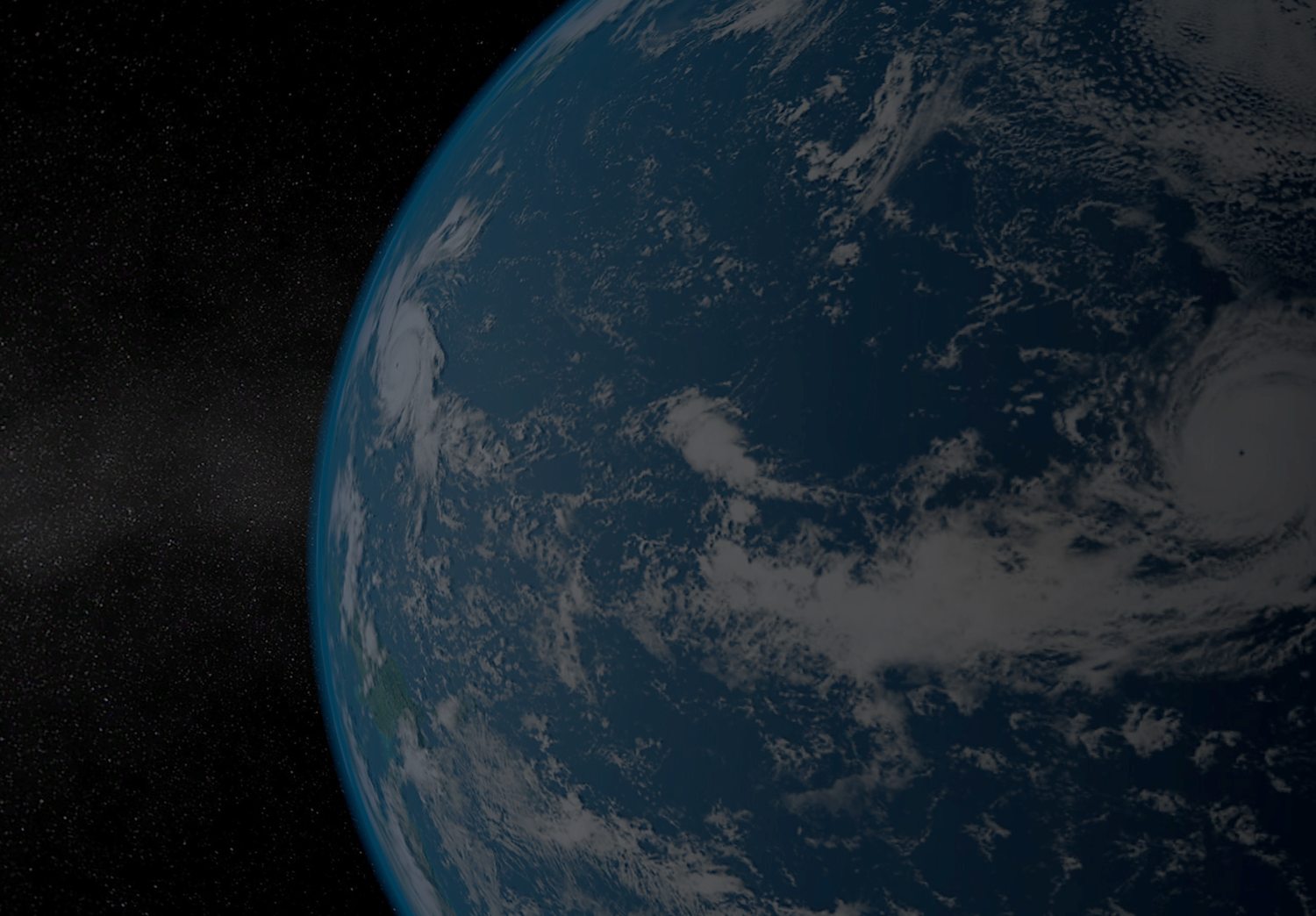 Learning Progression on Earth and the Solar System: LEVEL 3
Student knows that:
The Earth orbits the sun
The moon orbits the Earth
The Earth rotates on its axis

COMMON ERRORS:
Student has not put this knowledge together with an understanding of apparent motion to form explanations and may not recognize that the Earth is rotating and orbiting simultaneously
It gets dark at night because the Earth goes around the sun once a day.
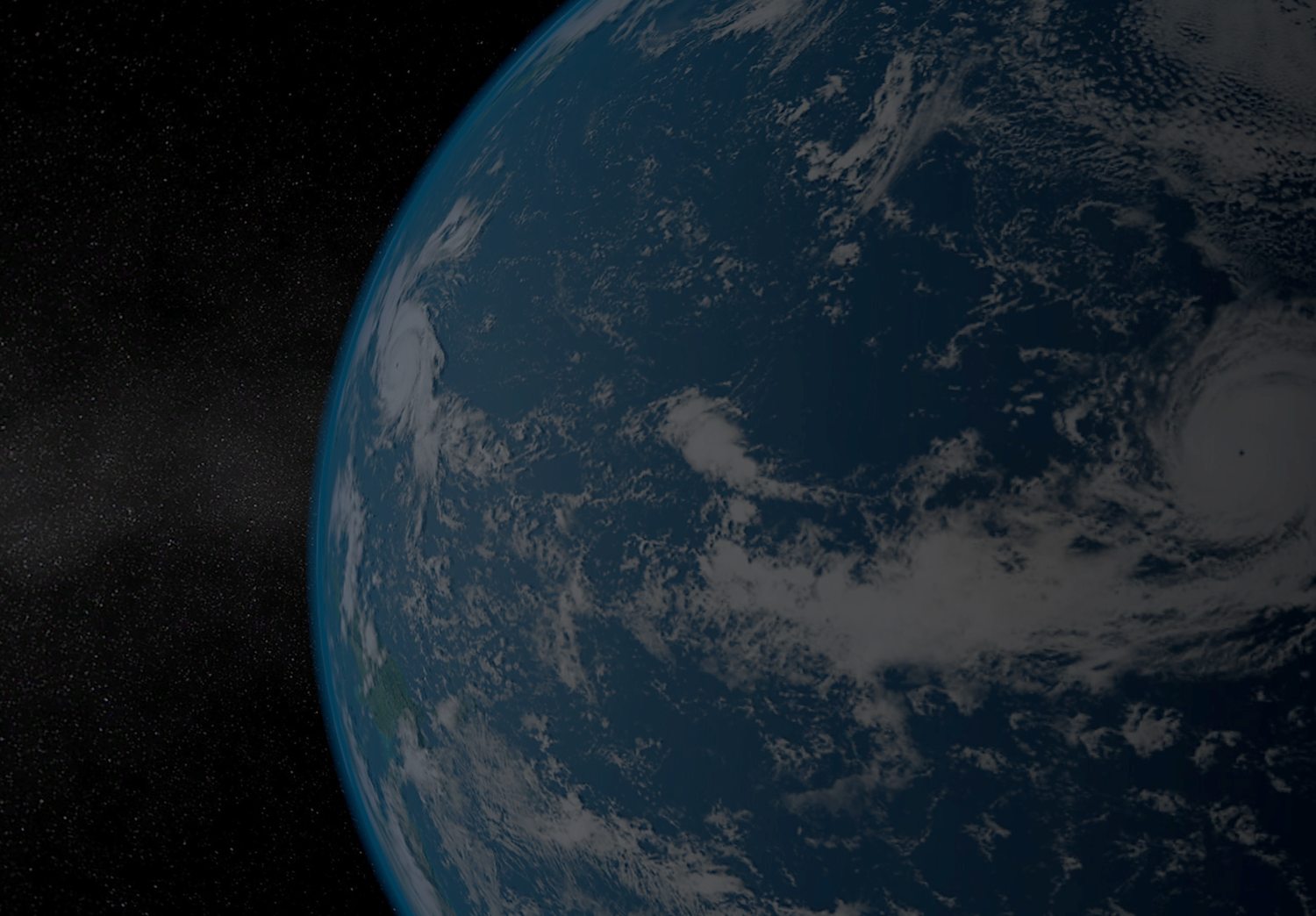 Learning Progression on Earth and the Solar System:  LEVEL 4
Student is able to coordinate apparent and actual motion of objects in the sky, and knows that:
The Earth both orbits the sun and rotates on its axis
The Earth orbits the sun once per year
The Earth rotates on its axis once per day, causing day/night cycle
The moon orbits the Earth once every 28 days, producing phases of the moon
COMMON ERRORS:
Seasons are caused by the changing distance between the Earth and sun
The phases of the moon are caused by a shadow of the planets, the sun, or Earth falling on the moon.
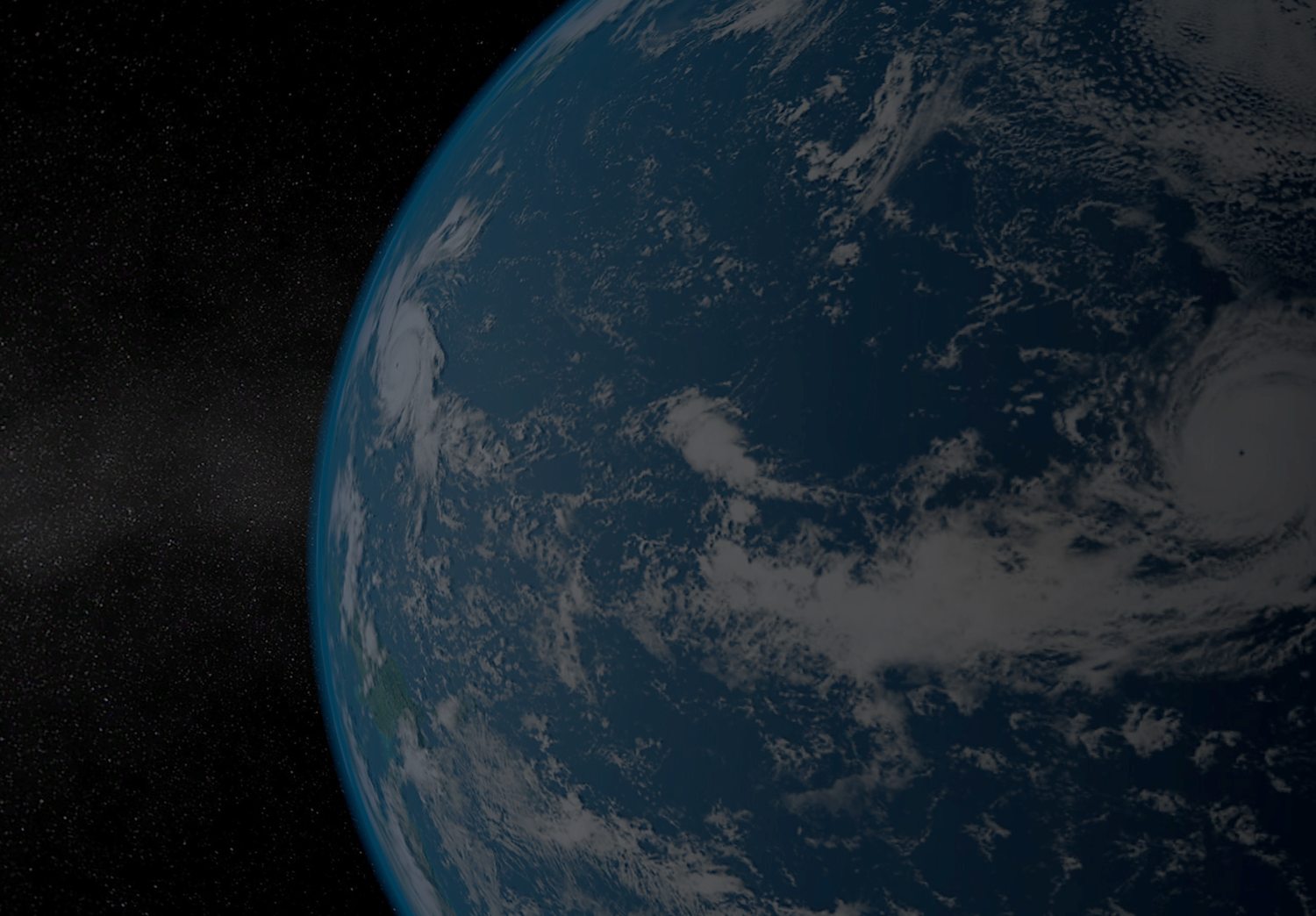 Learning Progression on Earth and the Solar System: LEVEL 5
Student is able to put the motions of the Earth and the moon into a complete description of motion in the solar system which explains:
The day/night cycle
The phases of the moon (including illumination by the sun)
The seasons
Collecting Validity evidence for learning progressions
Collecting Validity Evidence for Learning Progressions
Does the learning progression describe how actual students learn?
National Research Council’s (2001) assessment triangle:
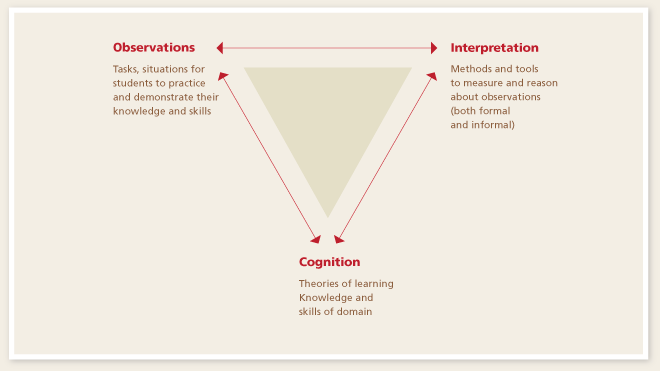 Assessments Linked to Learning progressions
Current Assessments Vs. Those Based on a Learning Progression
Assessments Linked to Learning Progressions
Use of learning progressions for instructional feedback
“Instructionally Actionable” assessment (Furtak, Morrison, & Iverson, 2013)
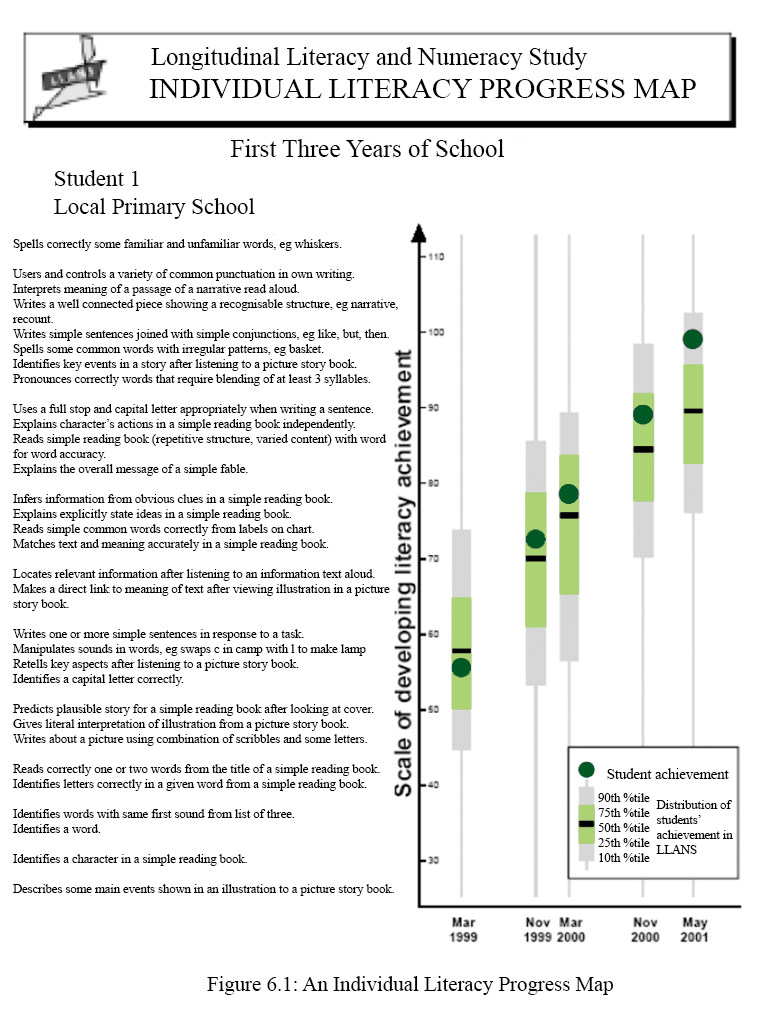 Australia’s Individual Literacy Progress Map
Source: Meiers, et al. (2006)
Force and Motion Learning Progression Online Score Report (Alonzo et al., 2014)
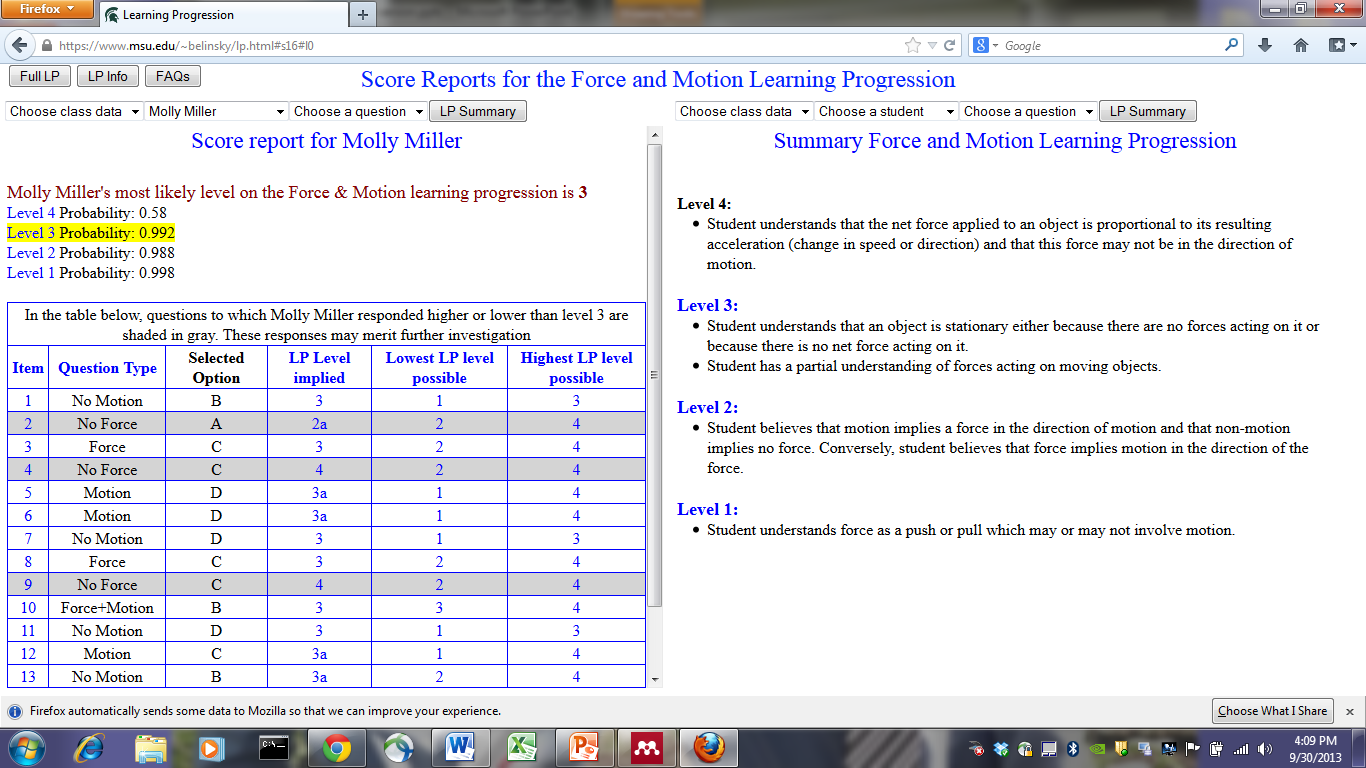 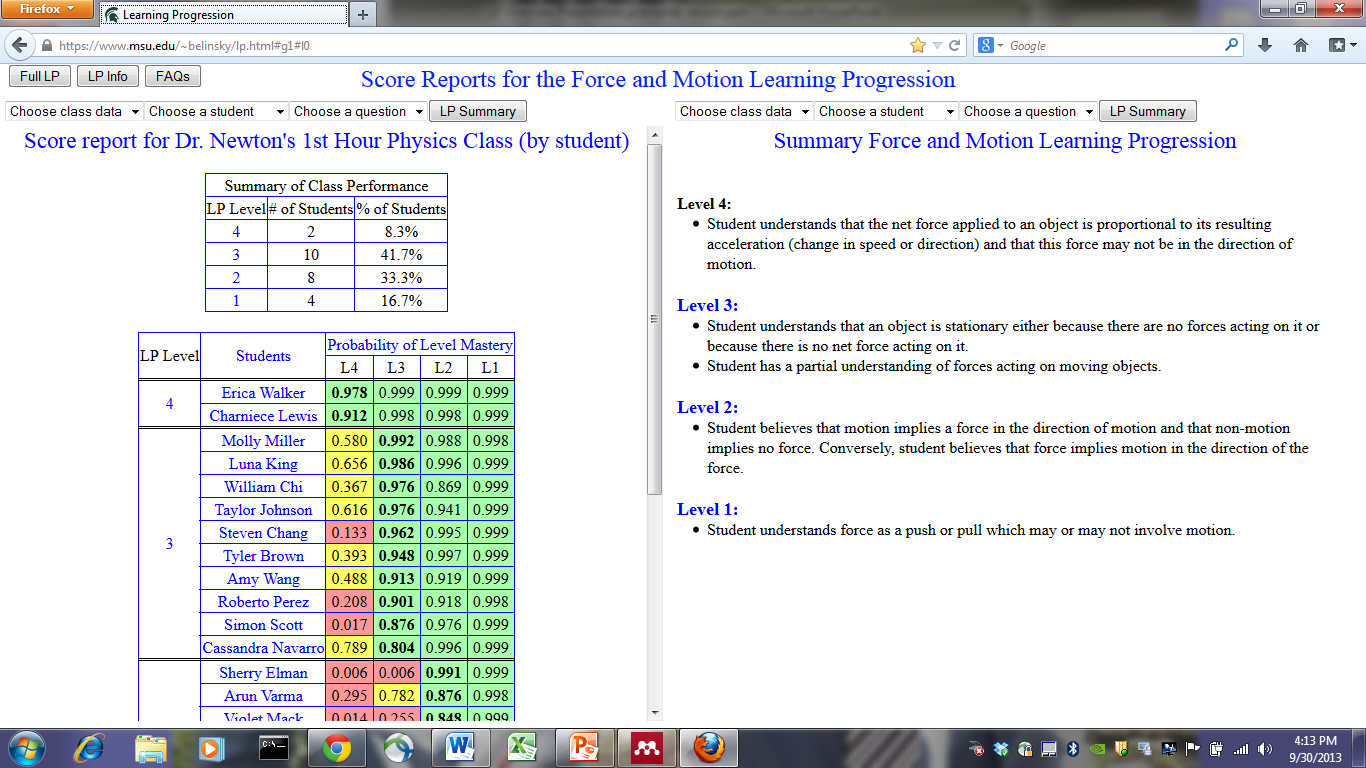 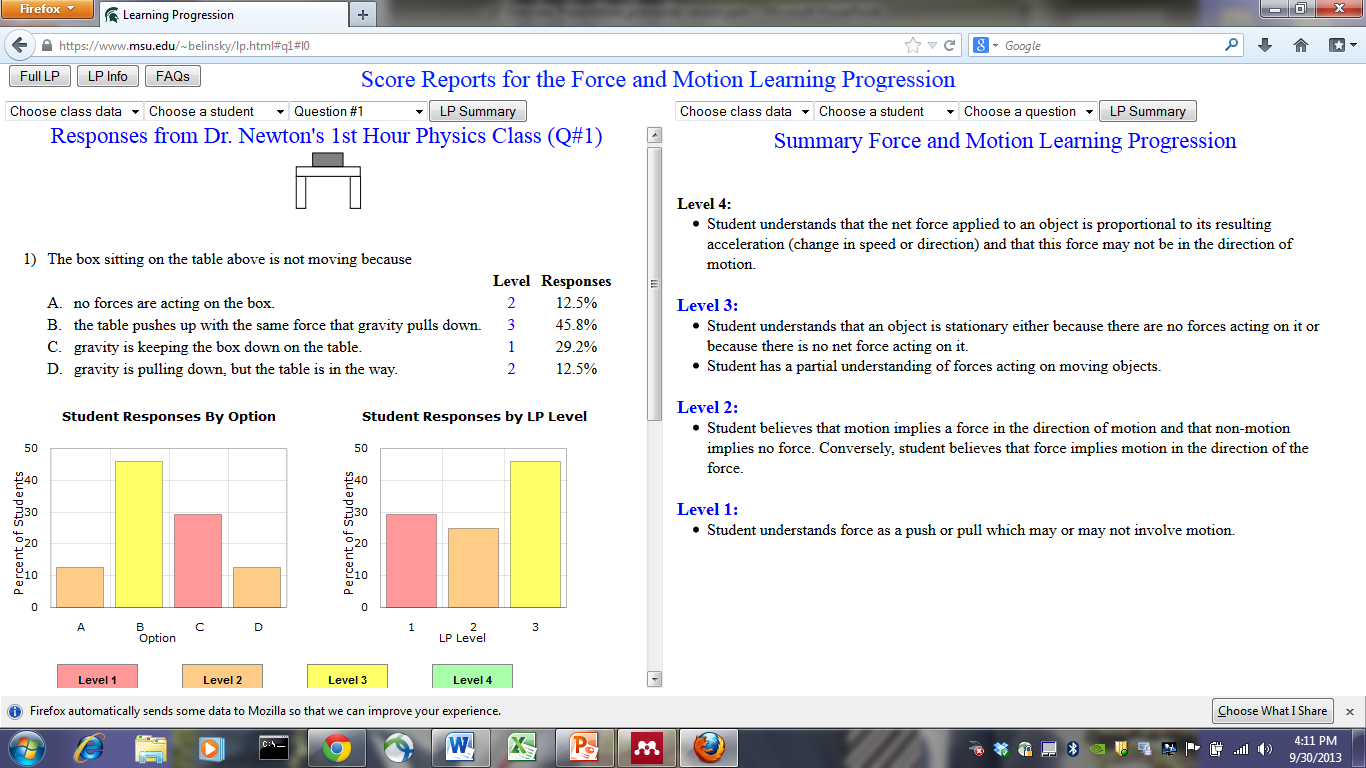 Challenges Presented by Learning Progressions
Multiple pathways to learning
Lack of consistency in student responses
Determining grain size
Multidimensionality
Limited number of research-based learning progressions
Future research
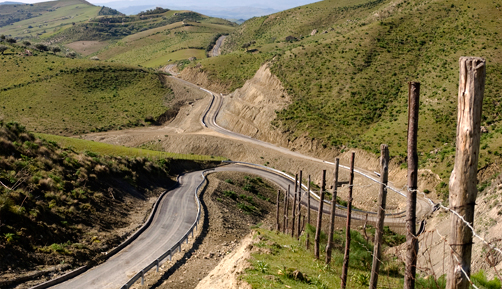 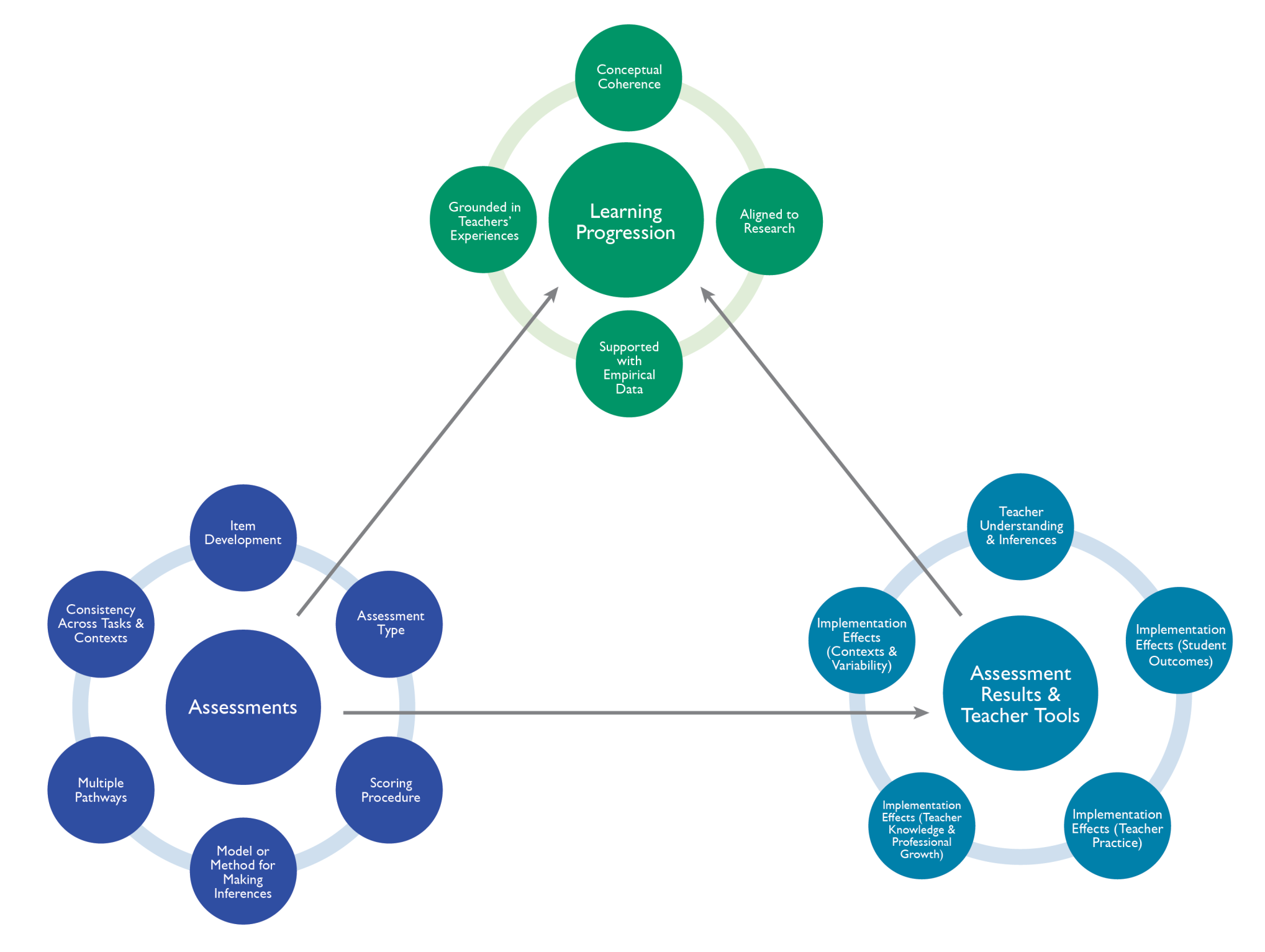 33
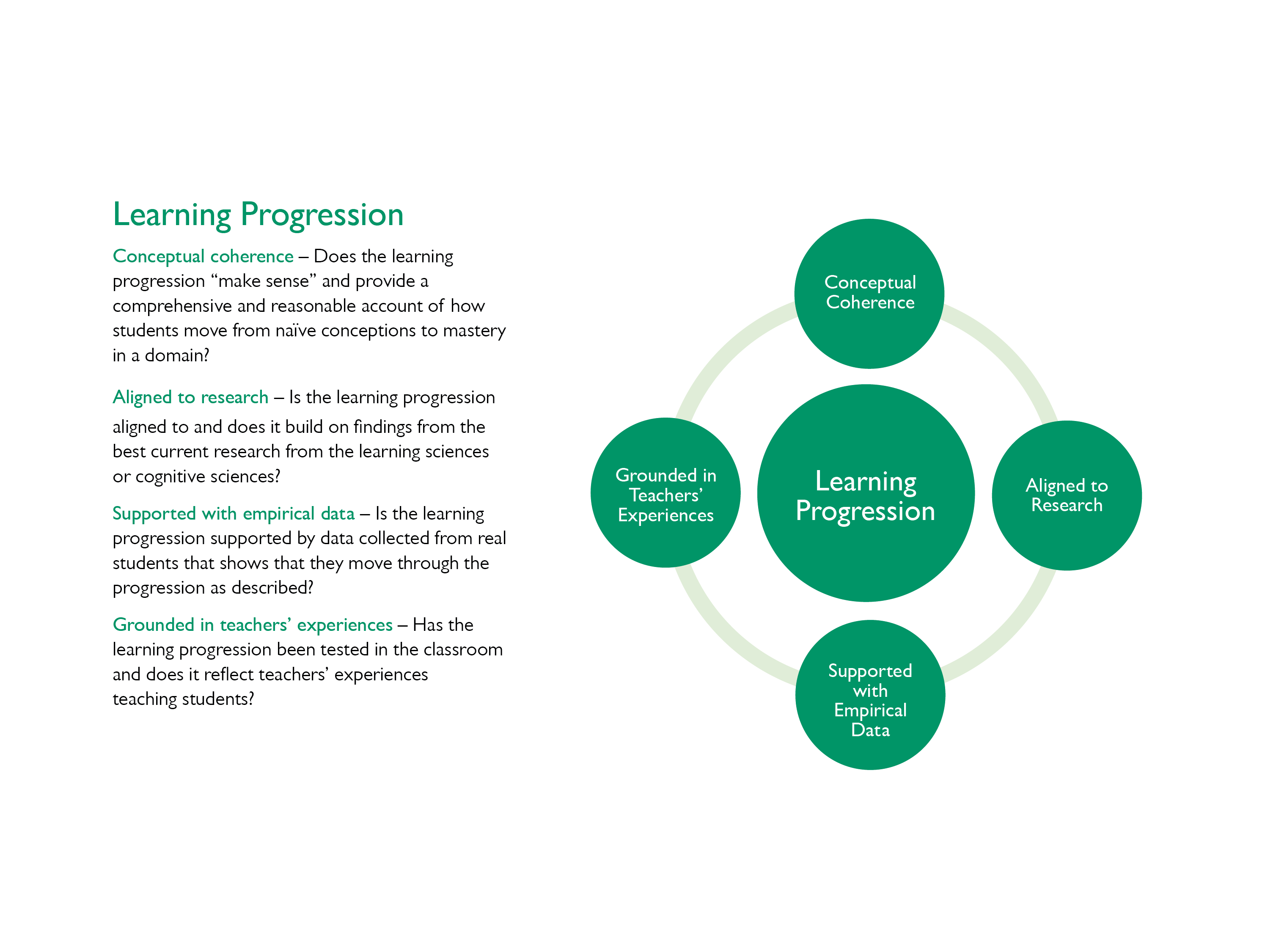 34
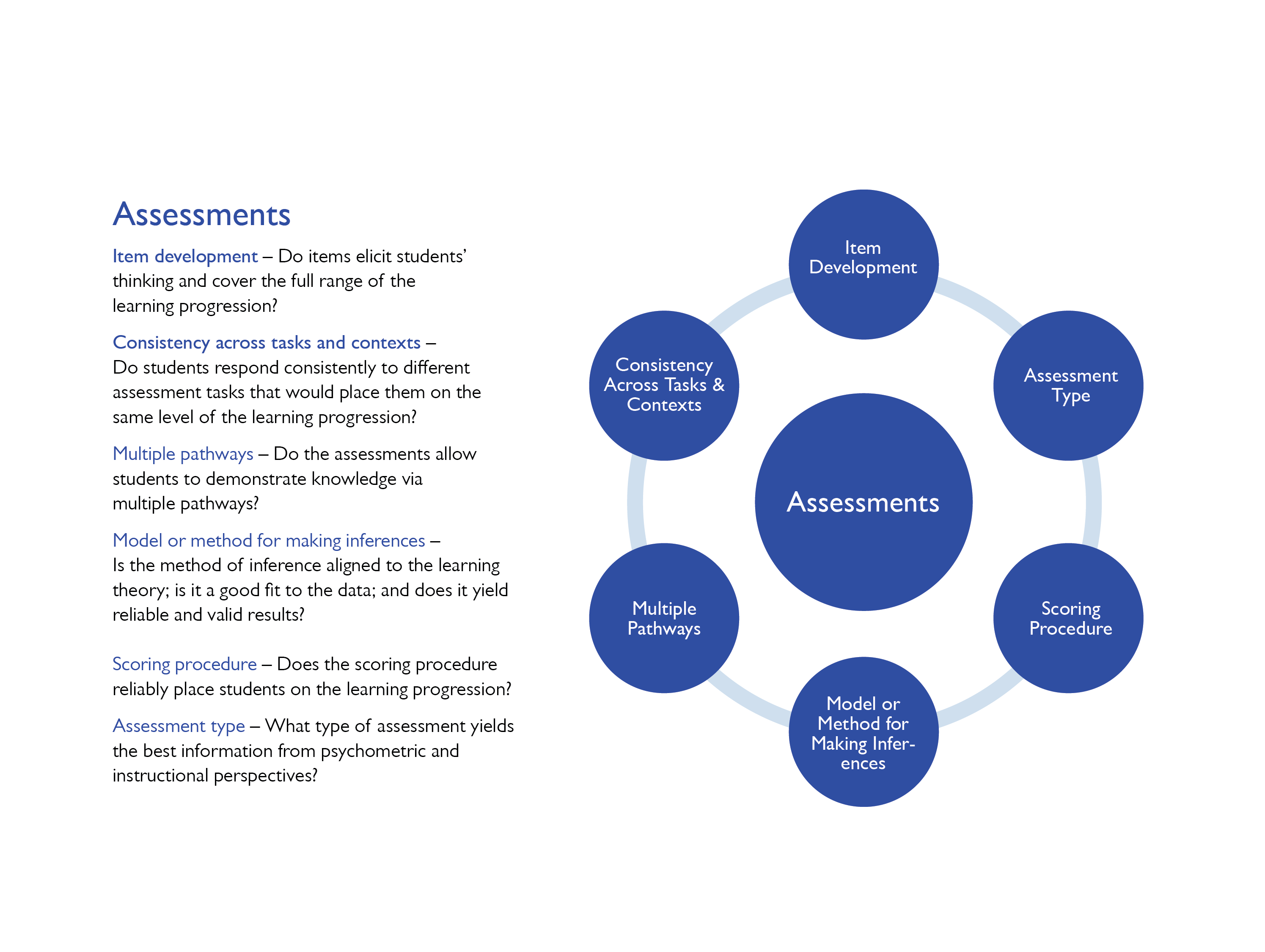 35
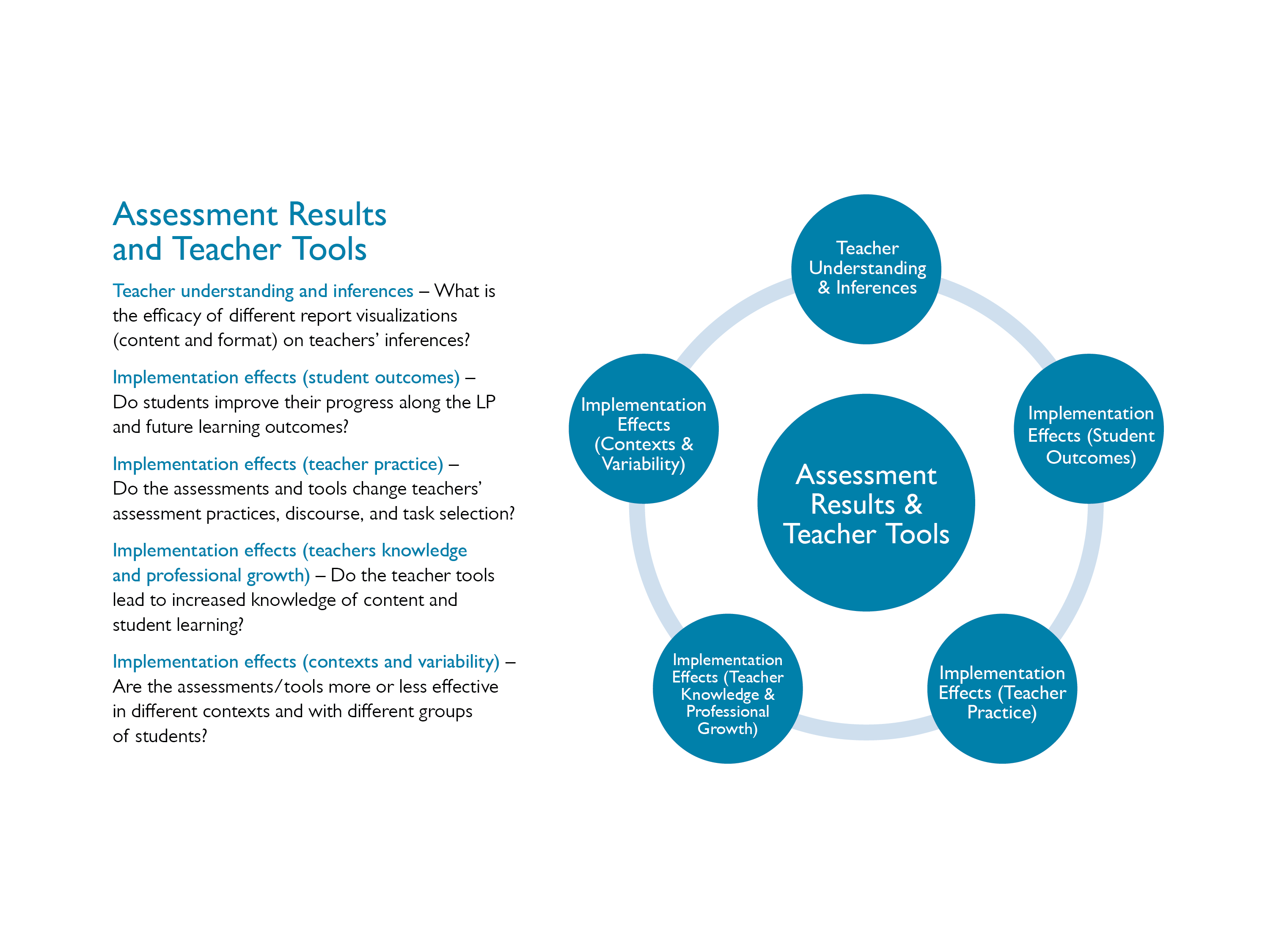 36
References
Alonzo, A.C., de los Santos, E.X., & Kobrin, J.L. (2014). Teachers’ interpretations of score reports based upon ordered-multiple choice items linked to a learning progression. Paper presented at the annual meeting of the American Educational Research Association (Philadelphia, PA, April 7, 2014).
Anderson, C.W. (2008). Conceptual and empirical validation of learning progressions. Response to “Learning Progressions: Supporting Instruction and Formative Assesment” (unpublished paper, available from http://edr1.educ.msu.edu/EnvironmentalLit/index.htm).
Battista, M. T. (2011). Conceptualizations and issues related to learning progressions, learning trajectories, and levels of sophistication. Montana Mathematics Enthusiast, 8(3), 507-569.
Briggs, D.C., Alonzo, A.C., Schwab, C., & Wilson, M. (2006). Diagnostic assessment with ordered multiple-choice items. Educational Assessment, 11, 33-63.
Consortium for Policy Research in Education (2011). Learning trajectories in mathematics: A foundation for standards, curriculum, assessment, and instruction. (CPRE Research Report #RR-68). 
Furtak, E.M., Morrison, D., & Iverson, H. (2013). Challenges in developing classroom assessments linked to multidimensional learning progressions. Paper presented at the National Association of Research on Science Teaching Annual International Conference, Puerto Rico, April 2013.
Heritage, M. (2008). Learning progressions: Supporting instruction and formative assessment. Paper prepared for the Formative Assessment for Teachers and Students (FAST) State Collaborative on Assessment and Student Standards (SCASS) of the Council of Chief State School Officers (CCSSO).
Meiers, M., Khoo, S.T., Rowe, K., Stephanou, A., Anderson, P., & Nolan, K. (2006). Growth in literacy and numeracy in the first three years of school. Australian Council for Educational Research (ACER Research Mongraph 6-1-2006). Available from: http://research.acer.edu.au/acer_monographs/1.
National Research Council [NRC] (2001). Knowing what students know: The science and design of educational assessment. (Pelligrino, J., Chudowsky, N., and Glaser, R., Eds). Committee on the Foundations of Assessment, Board on Testing and Assessment, Center for Education. Division of Behavioral and Social Sciences and Education. Washington, DC: National Academy Press.
National Research Council [NRC] (2007).  Taking science to school: Learning and teaching science in grades K-8. Washington, CD: The National Academies Press.
37
Questions? Comments?
Jennifer.kobrin@pearson.com